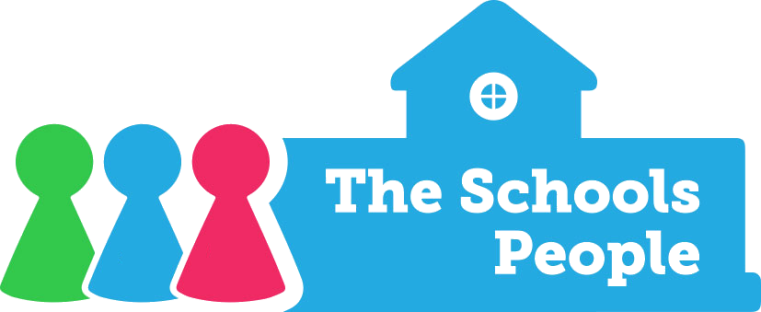 Staff Absence Management- Wisdom and Wellbeing for all

An ABLE Conference Workshop


Chris Whitmore CEO The Schools People

chris@schoolspeople.co.uk
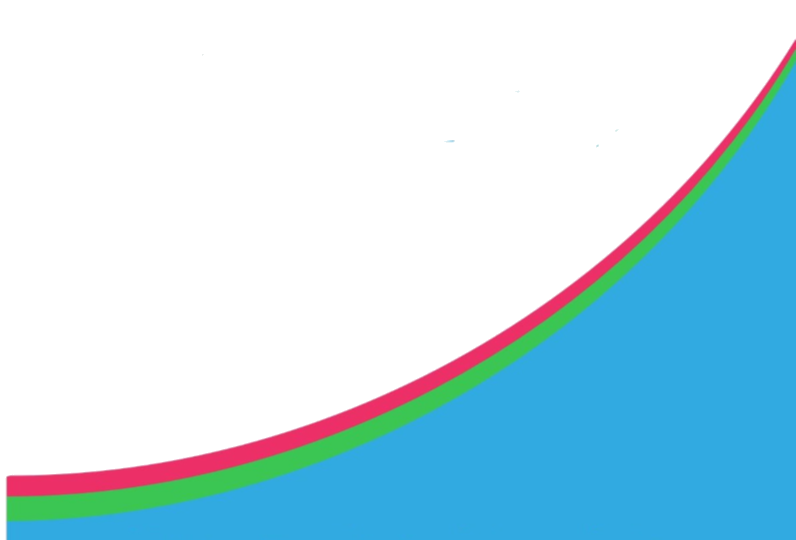 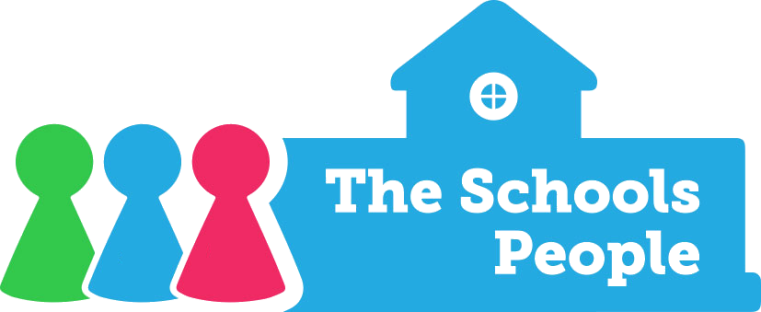 Purpose today

Delve (briefly) into some history

Share some wisdom on dealing with ill health and other absences at work

Balance employer-employee obligations 

Work for the best, prepare for the worst
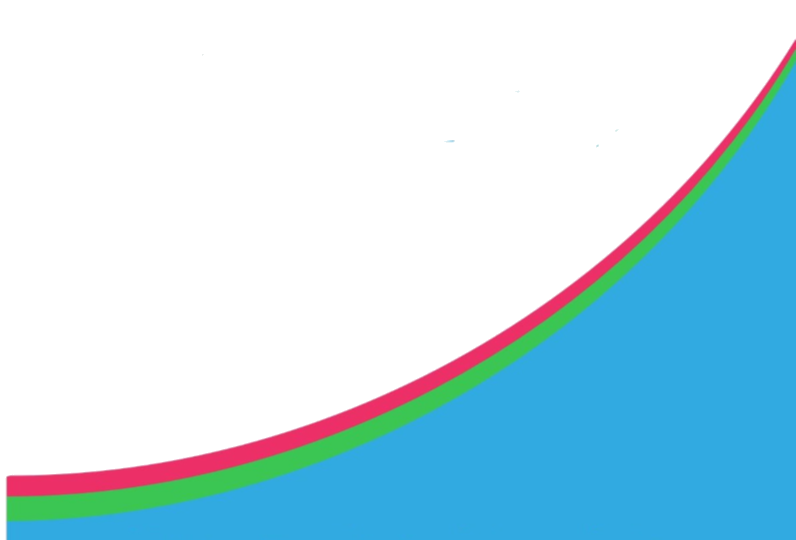 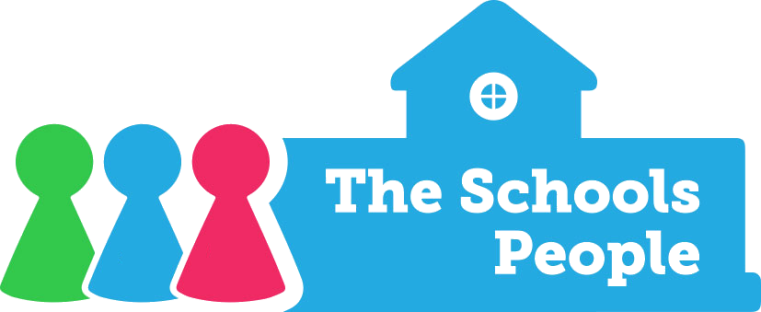 A little history- juridification and the place of rights at work

50s/60s: workplace issues principally resolved collectively

60s/70s: conflict becomes a “crisis”, individual rights expand and flourish

60s: contracts of employment (Act 1963), redundancy payments (Act 1965)

70s: familiar concepts are born- unfair dismissal (IRA 1971), grievances, redundancy consultation, various heads of discrimination 

1974 Enter the Health and Safety at Work Etc. Act
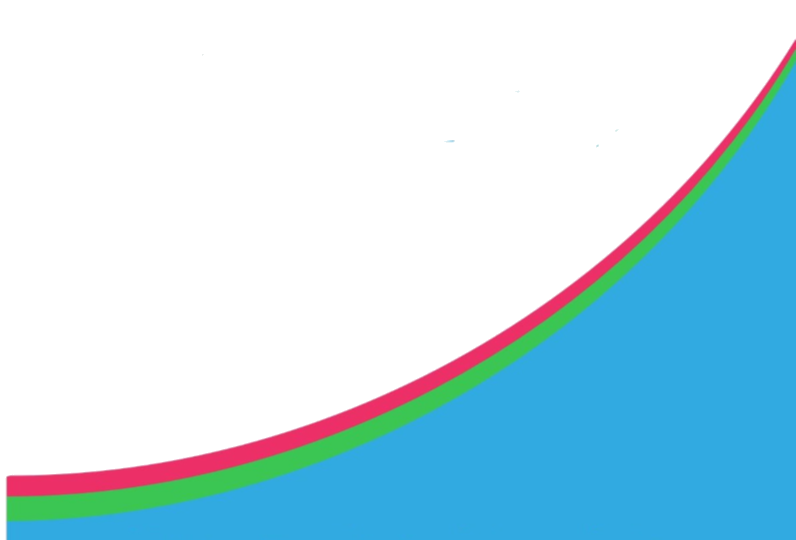 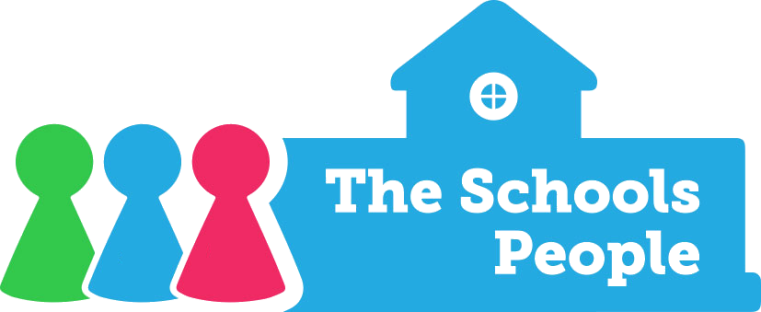 Etc.??
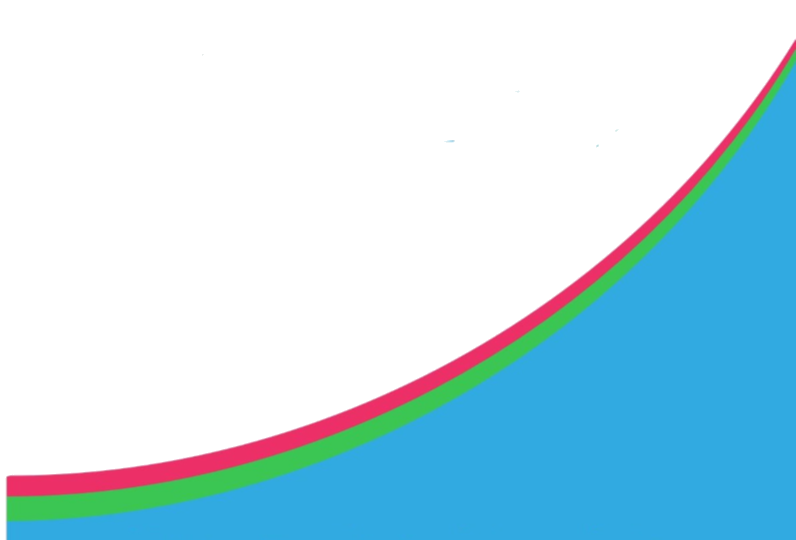 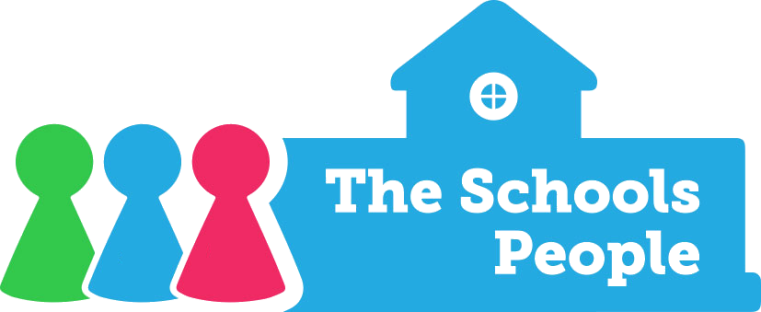 Welfare at Work- that missing Etc.

Statutory duties sit on top of and parallel to common law duties

Thanks to King Aelfred 

Balancing obligations (s1 & s7)
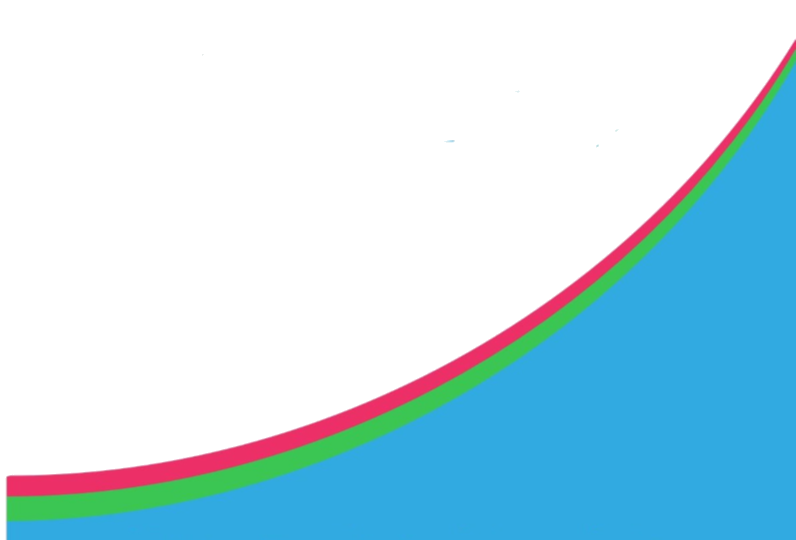 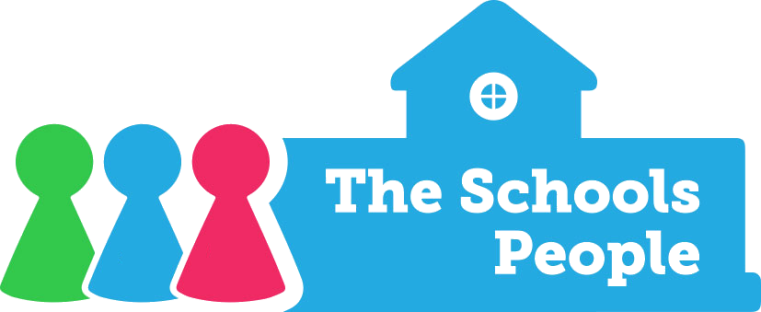 Balancing obligations- a quick detour to worst case scenario

Capability and fair dismissals- including for intermittent absences

Dismissal fairness tests apply plus the “How much longer?” question

BS vs Dundee Council: how much linger, consultation, prognosis (NB not OH report)

O’Brien vs Bolton St Catherine’s Academy: return to work prognosis and the how much longer question
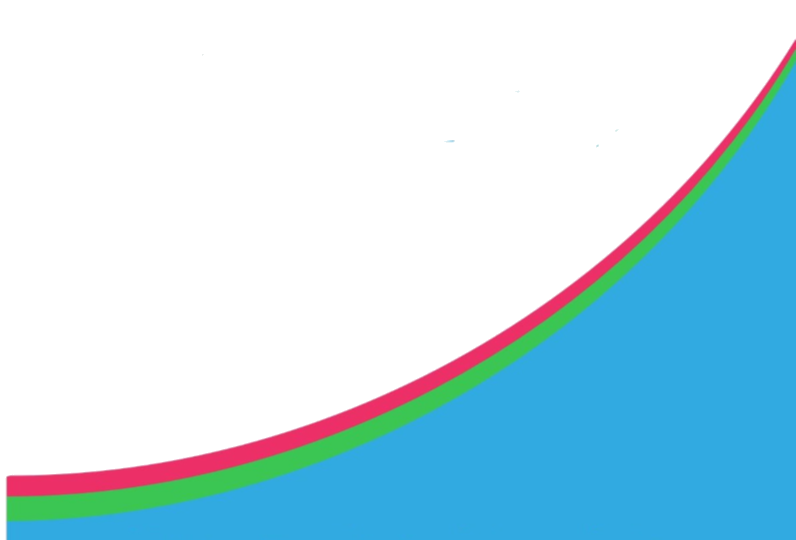 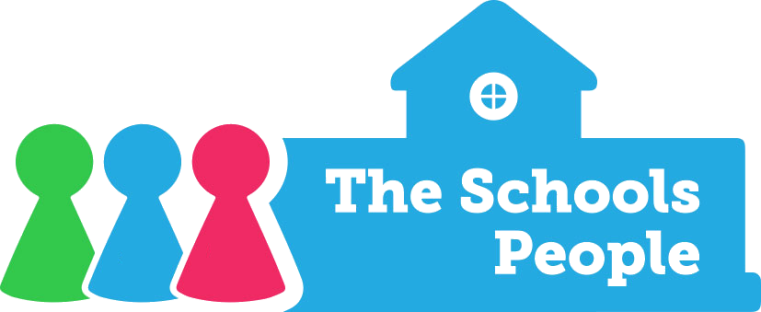 Balancing obligations- key principles

Understanding goals

Consistency

Flexibility for individuals (tension)

Procedural approaches which make sense
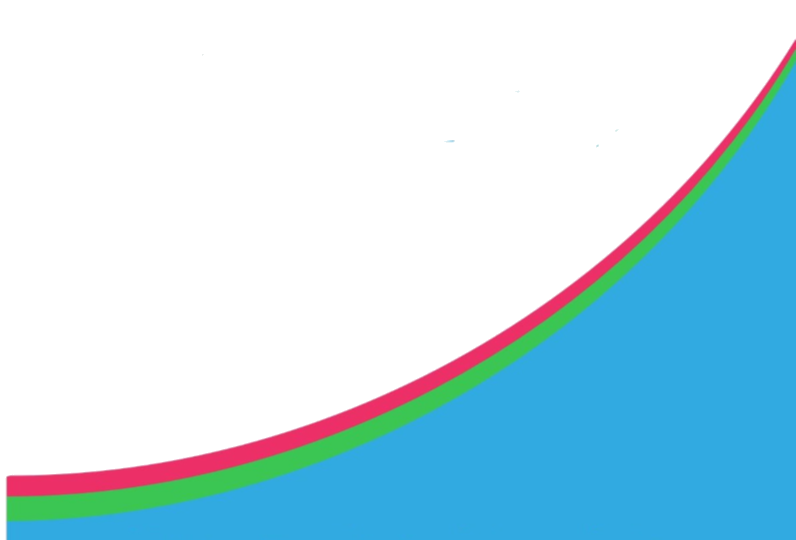 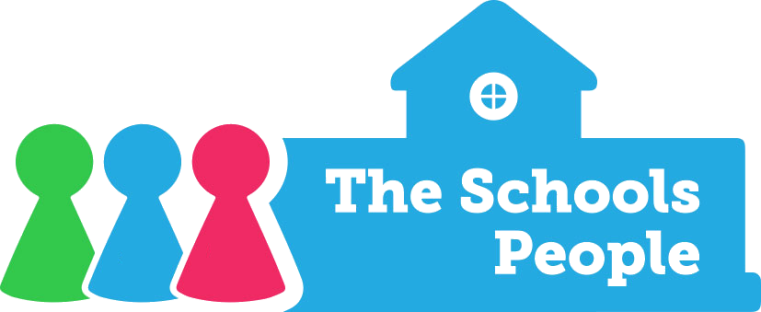 Balancing obligations- the difference-makers

Intermittent absences

Long-term absences

Chronic conditions at work

Absences for other reasons
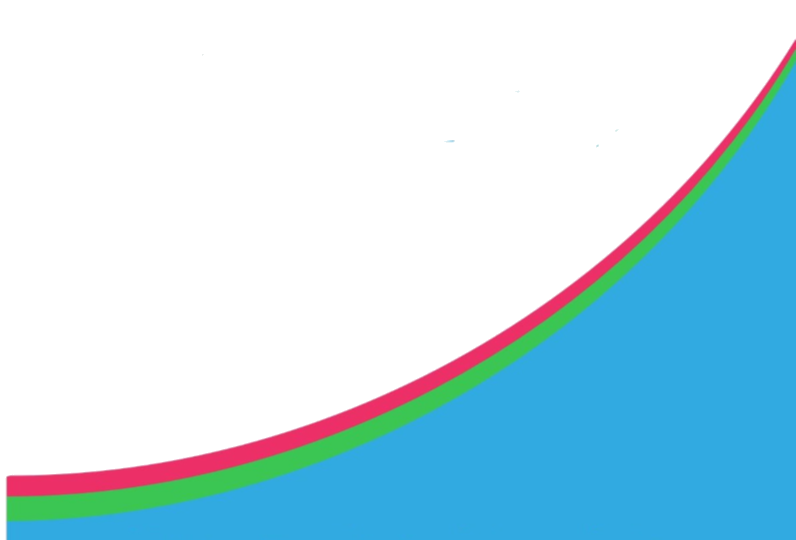 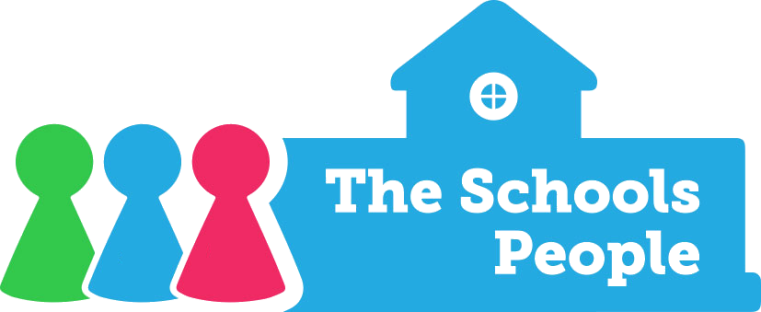 Balancing obligations- the difference-makers

Intermittent absences

Proactivity- including communications

Agreed actions after each absence

Review of agreed actions 

Maximum resources available (wellbeing packages etc.)
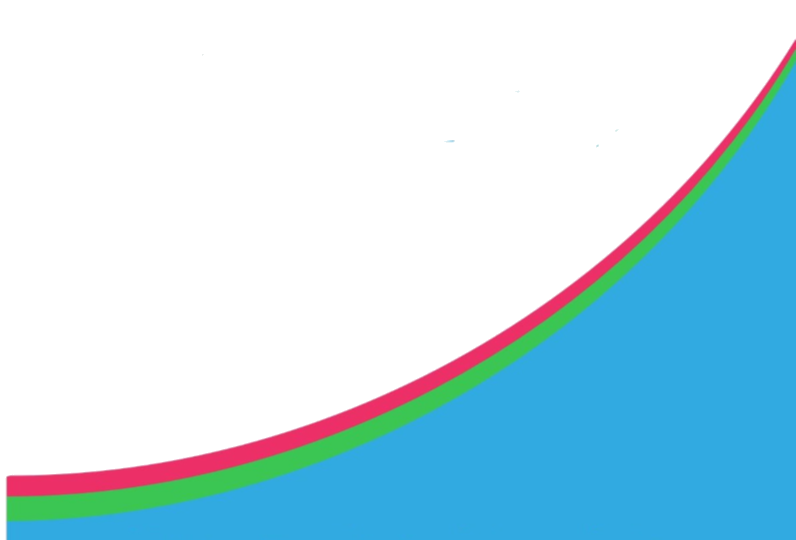 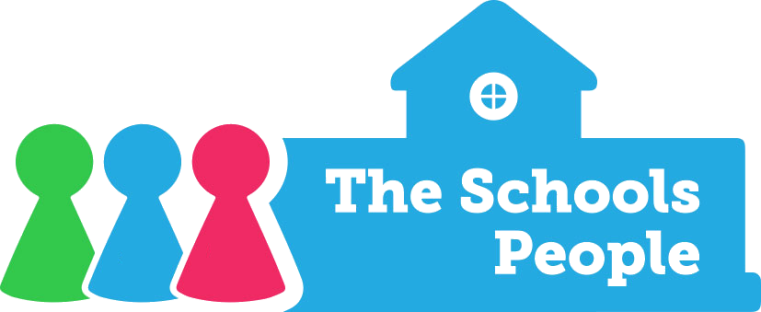 Balancing obligations- the difference-makers

Long-term absences

Proactivity- including communications

Agreed actions during absence

Review of agreed actions /negotiation of pivot points

Maximum resources available (wellbeing packages etc.)- cost the alternatives
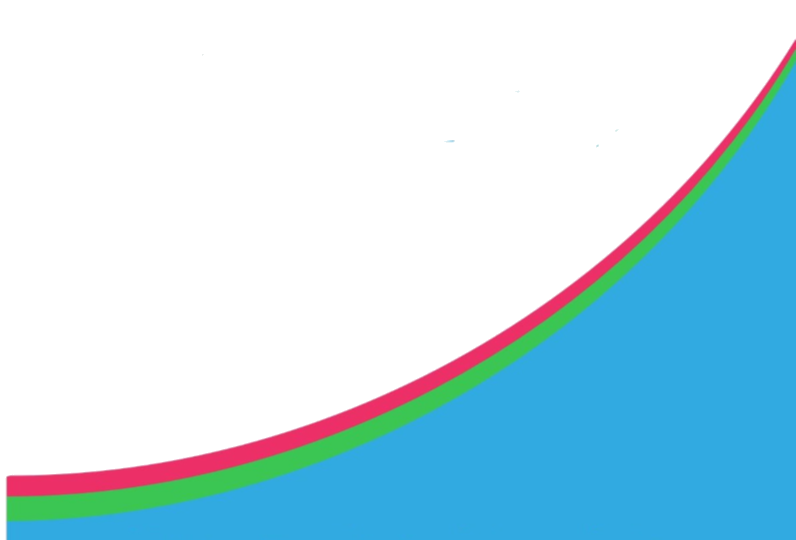 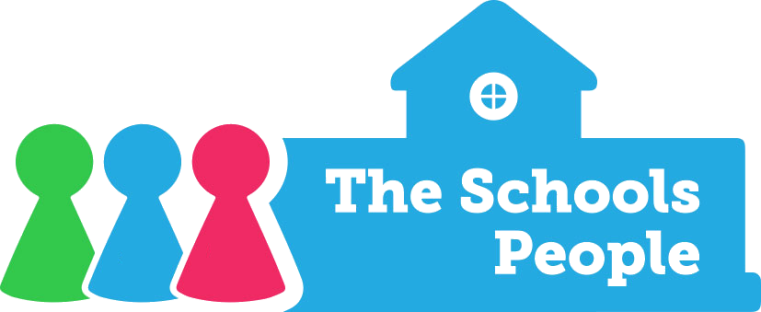 Balancing obligations- the difference-makers

Long-term absences: Stress

Proactivity- day one issue

Agreed actions during absence- identify stressors asap

Propose solutions, propose GP review of them

Review of agreed actions during absence /negotiation of pivot points

Maximum resources available (wellbeing packages etc.)- cost the alternatives
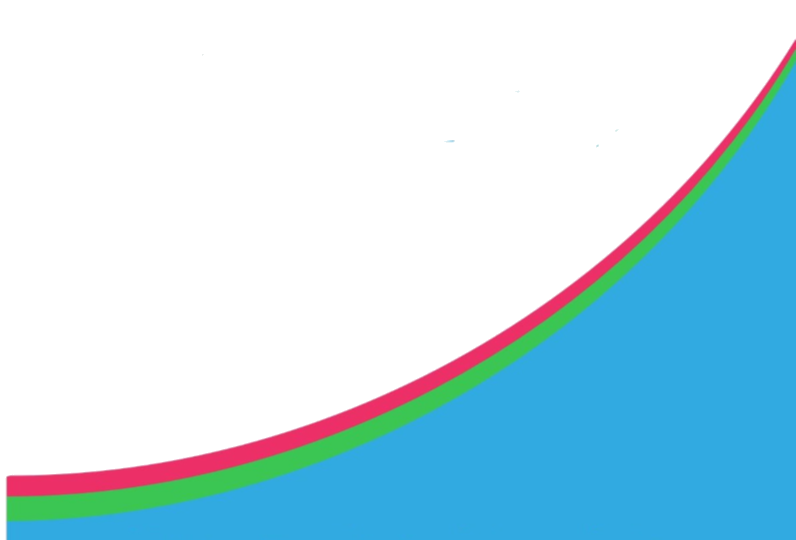 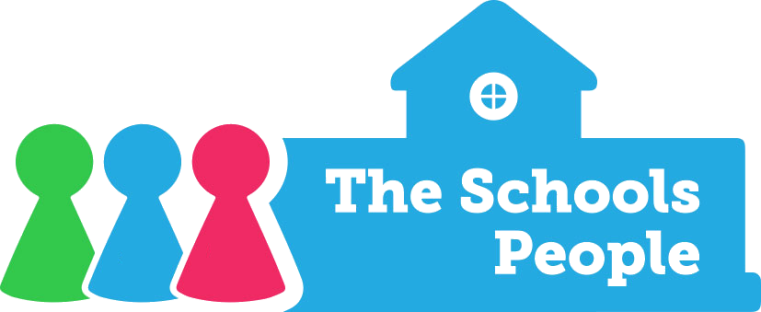 Balancing obligations- the difference-makers

Chronic conditions at work (Equality Act cases)

Maximise Reasonable Adjustments (trial periods if necessary)

Negotiate maximum attendance, quality/quantity of work

Maximum resources available (wellbeing packages etc.)- cost the alternatives
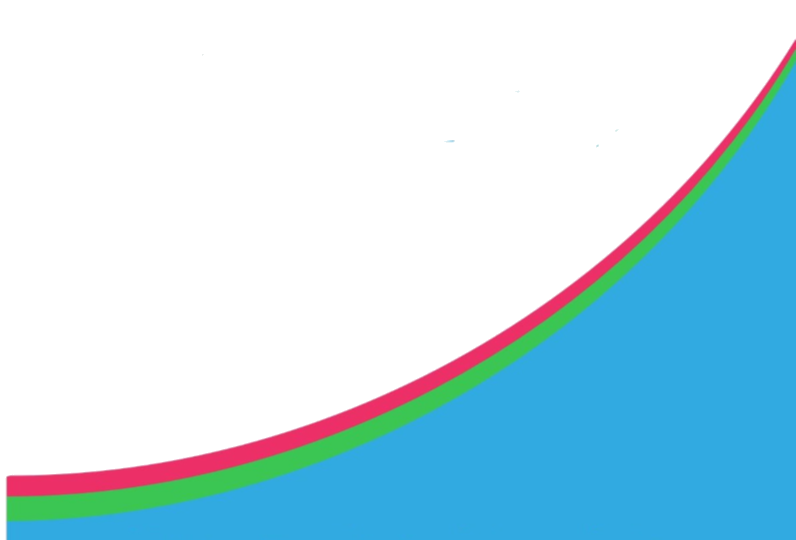 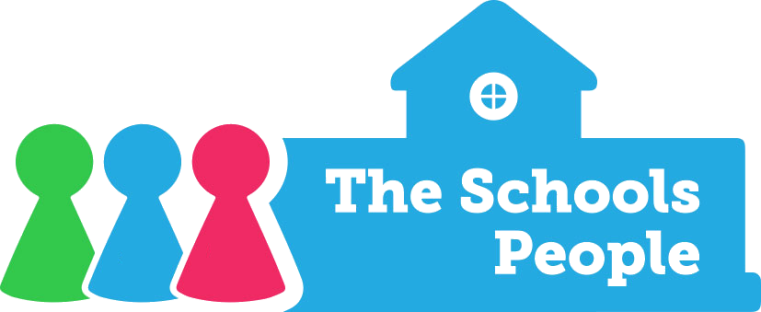 Balancing obligations- the difference-makers

Absences for other reasons 

Open dialogue about the reasons (including those hidden)

Maximise ‘Reasonable Adjustments’ if temporary (trial periods if necessary)

Negotiate maximum attendance, quality/quantity of work and period

Maximum resources available (wellbeing packages etc.)- cost the alternatives
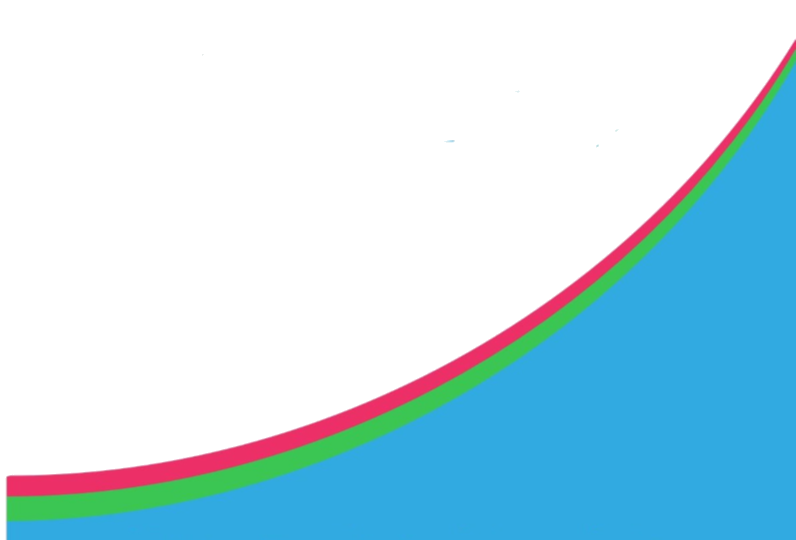 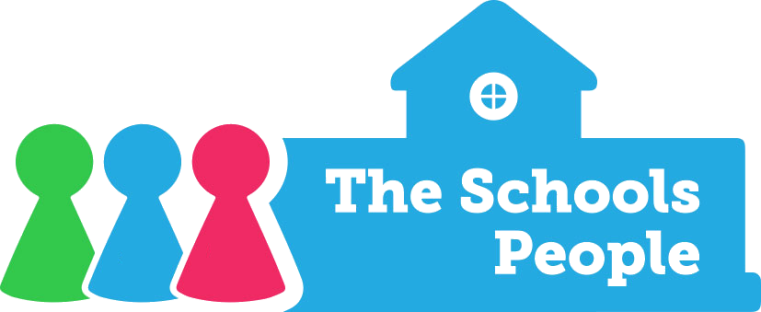 Balancing obligations- key resources

You, your knowledge and networks 

Wellbeing resources

OH provision- BUT…

Key is asking  the right questions- & needing  a clinical opinion

Creativity
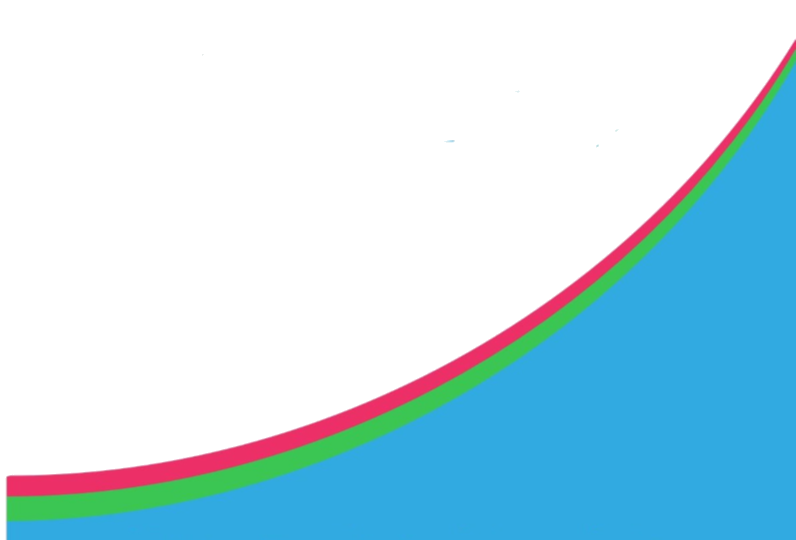 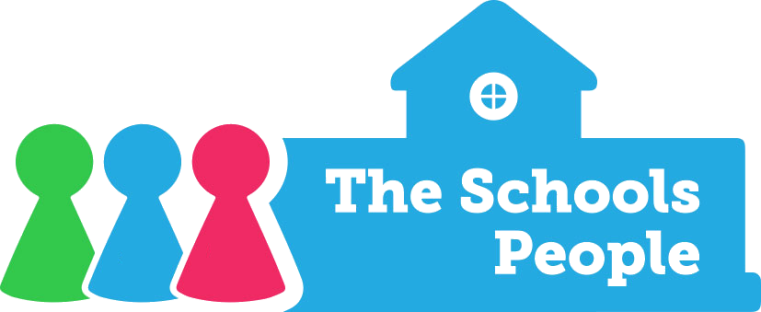 Key takeaways

Focus on goals and the achievable

Consistency vs creativity

If the policy doesn’t work- change it

Negotiate actions and review them

If unsure- take advice
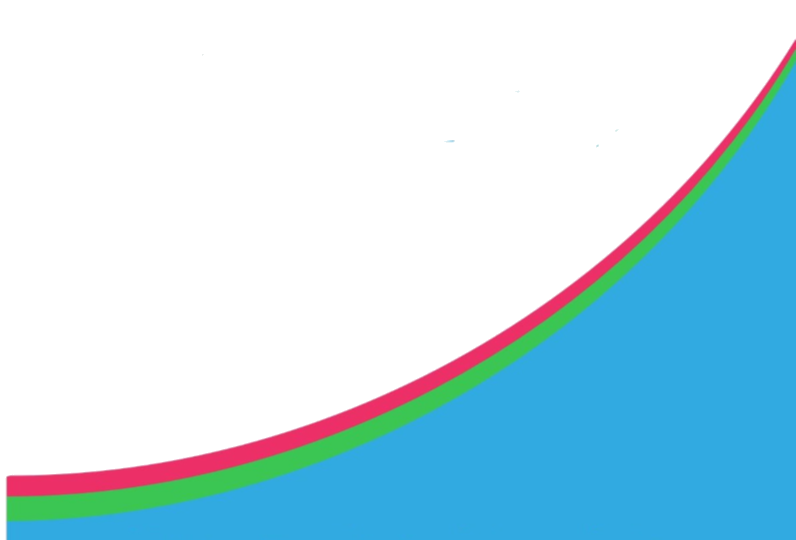 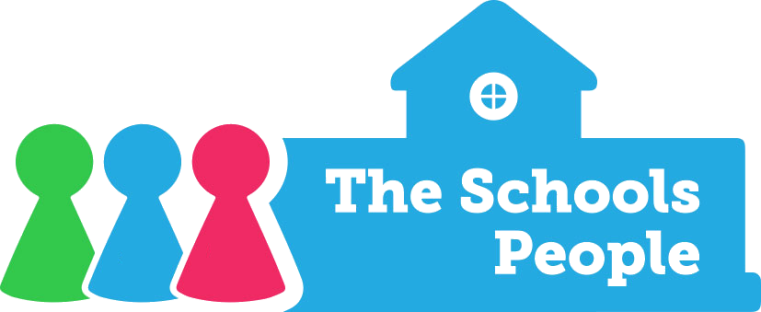 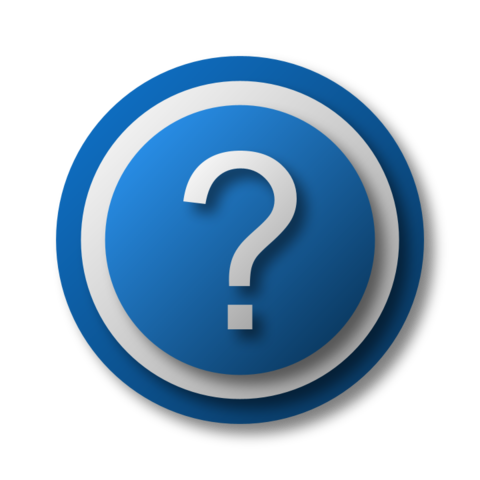 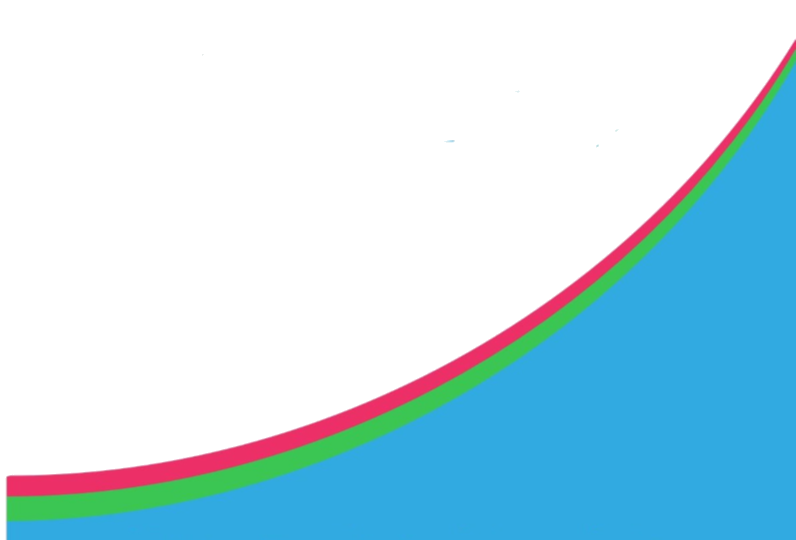 chris@schoolspeople.co.uk

07966 006090